BY YUSHEN
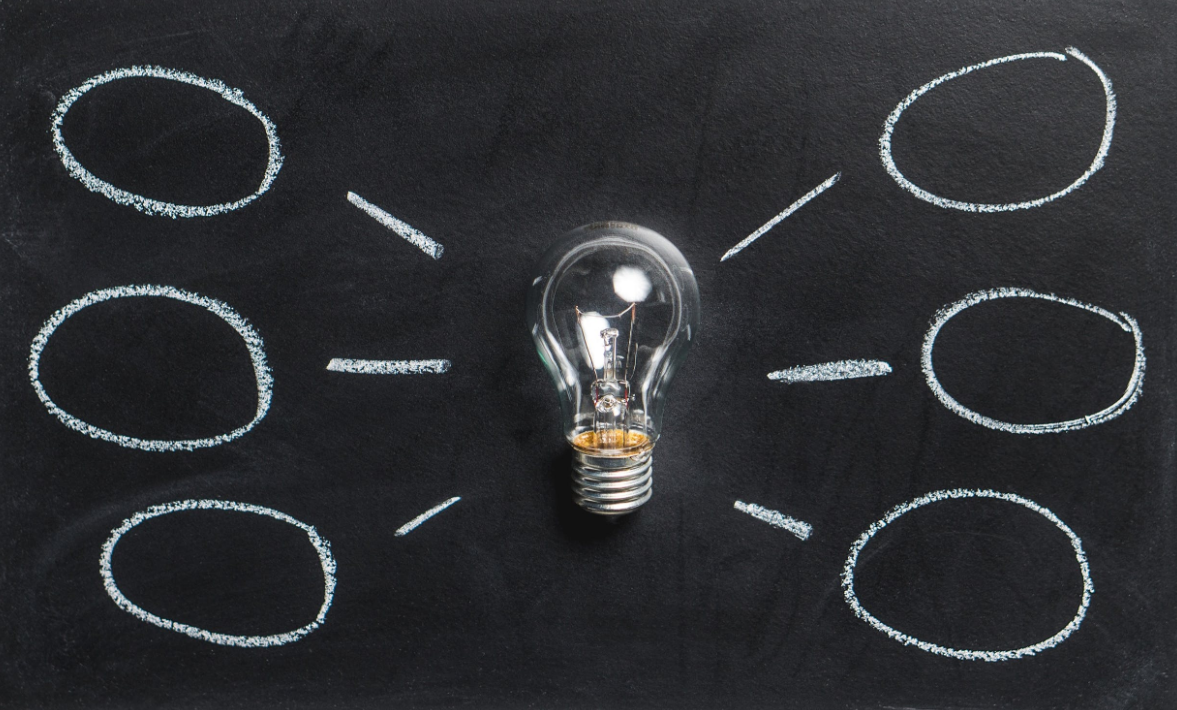 人教版  课时  6.5
有余数的除法
二年级下册数学课件
授课人：PPT818
授课时间：20XX
某某小学
01
学习目标
进一步学会用有余数的除法解决生活中的简单实际问题。（重点）
理解并掌握解答按规律排列有关问题的思路和方法。（难点）
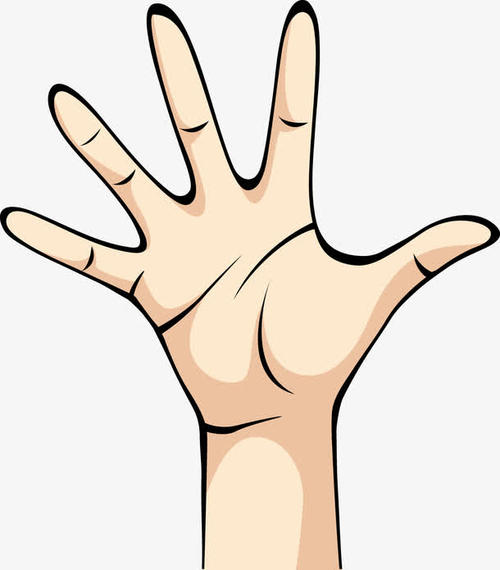 3
2
这5个手指分别代表数字1，2，3，4，5；
依次类推。请同学们数一数，当你数到某个数时，让老师猜出这个数在哪个手指上。
4
5
1
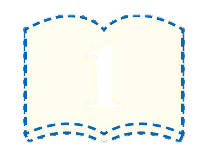 1
02
探索新知
周期问题
知识点
按照右边的规律摆小旗。这样摆下去，第 16 面小旗应该是什么颜色？
你知道了哪些数学信息？
小旗排列规律：
“黄、红、红”
第16面小旗应该
是什么颜色？
02
探索新知
方法一：接着画
11
1
2
3
4
5
6
7
8
9
10
12
13
答：第16面小旗应该是黄色。
14
15
16
3
1 6
02
探索新知
方法二：列式计算
求16里面有几个3。
=5（组）……1（面）
16÷3
5
下一组的第1面。
1 5
1
答：第16面小旗应该是黄色。
03
小试牛刀
（选自教材P68 做一做）
按照这样的规律接着往下摆，第27面小旗应该是什么颜色？
27÷3=9（组）
答：第27面小旗应该是红色。
1.(选自教材P69 T4)
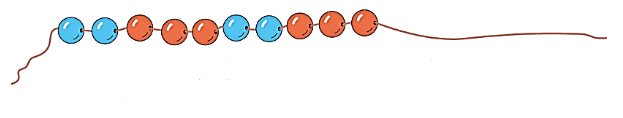 按照上面的规律穿一串珠子，第24个珠子应该是什么颜色？
24÷5=4……4
答：第24个珠子应该是红色。
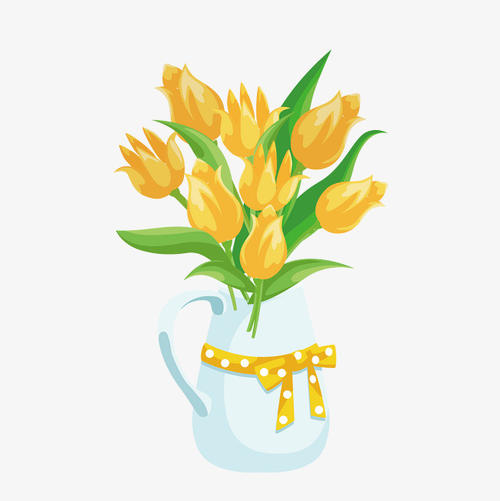 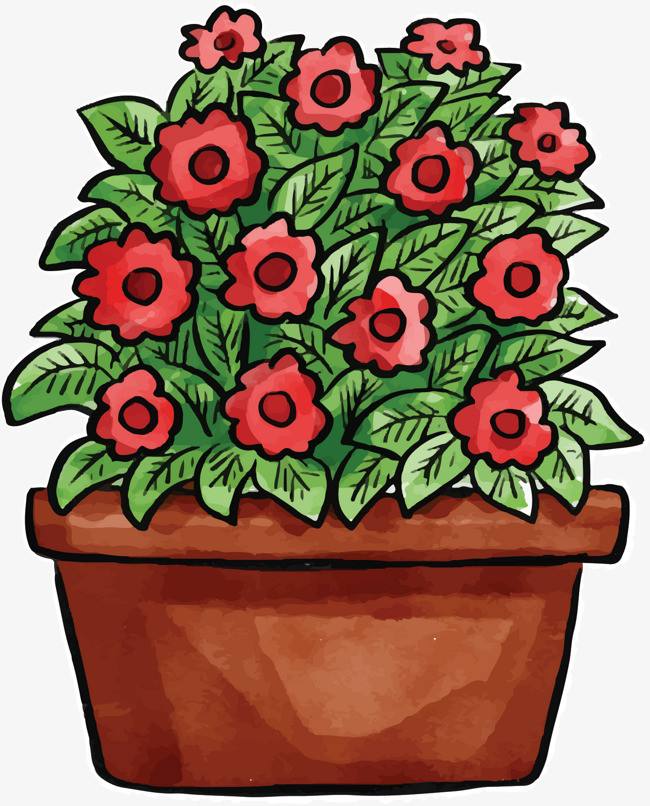 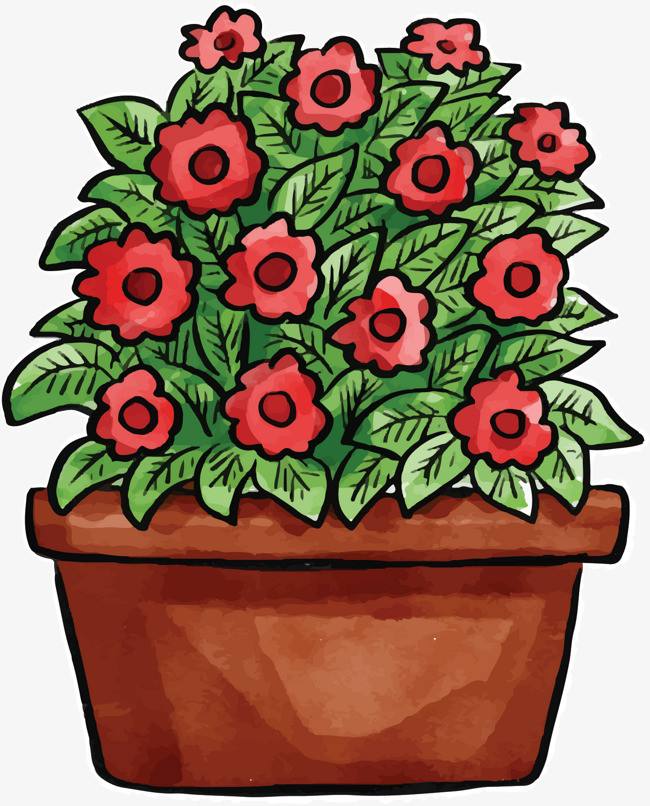 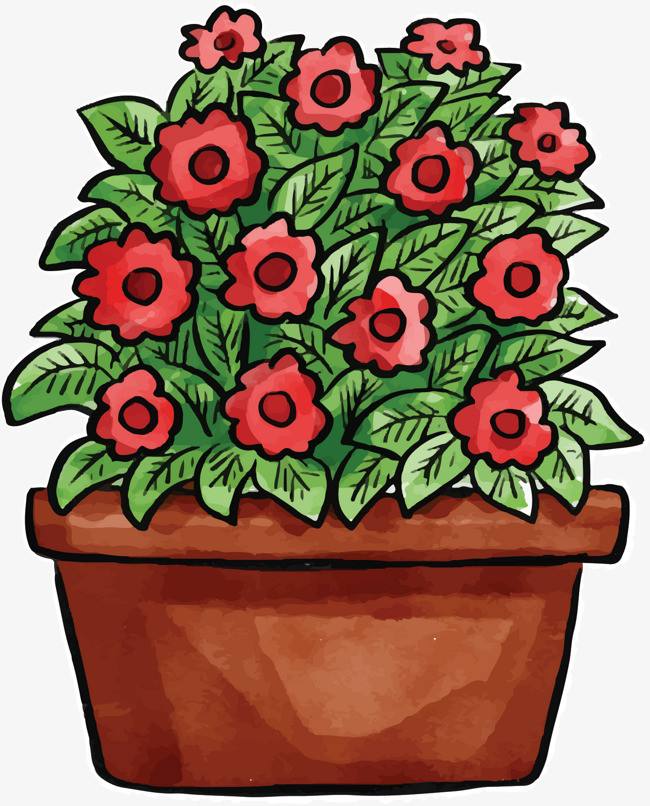 04
巩固练习
2.(选自教材P70 T5)
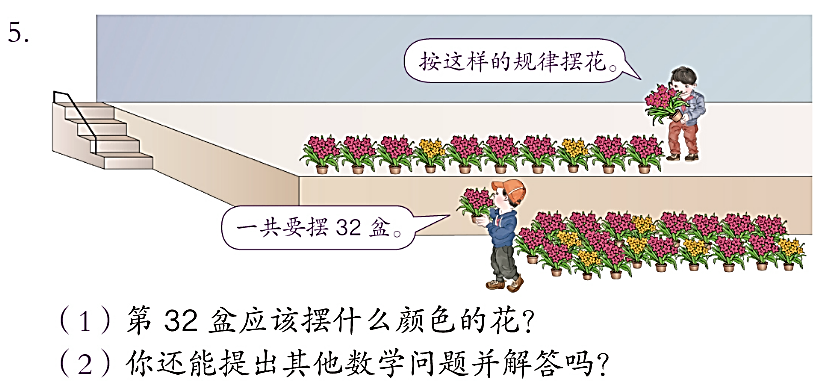 按照这样的规律摆放的。
（1）第32盆应该摆什么颜色的花？
（2）你还能提出其他数学问题并解答吗？
（1）32÷4=8
30÷4=7……2
答：第30盆应该摆红色的花。
04
巩固练习
3.(选自教材P70 T6)一个星期有7天。
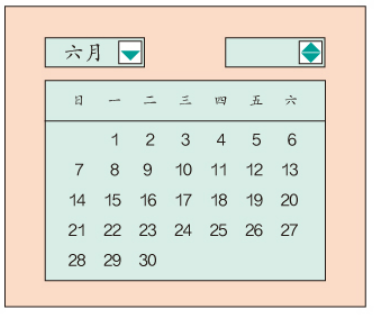 （1）六月份有30天，有几个星期？还多几天？
30÷7＝4（个）······2（天）
答：六月有4个星期，还多2天。
（2）如果六月份有5个星期六和星期日，那么6月1日是星期几？
30÷7＝4（个）······2（天）
答：多余的两天就是星期六和星期日，
所以6月1日是星期六。
04
巩固练习
4.小动物玩扑克牌，按“小狗、小猴、小兔、小猫”的顺序发牌，第27张牌将被谁拿到？
小狗、小猴、小兔、小猫
27÷4=6……3
答：第27张牌将被小兔拿到。
5.运动会时，操场上按三面红旗、一面绿旗的顺序挂了一排彩旗。
（1）第 20 面彩旗是什么颜色？
20÷4=5
答：第20面彩旗是绿色。
……
04
巩固练习
6.按照上面的规律摆放图形，第21个图形是什么？
21÷4=5……1
答：第21个图形是圆形。
7.一列有规律的数：1，3，5，7，1，3，5，7，……第35个数字是几？
35÷4=8……3
1   3   5   7
答：第35个数字是5。
05
课堂小结
这节课你们都学会了哪些知识？
解答这类题时，余数是几，就与某一组里的第几个图形相同；没有余数，就与某一组里的最后一个图形相同。
BY YUSHEN
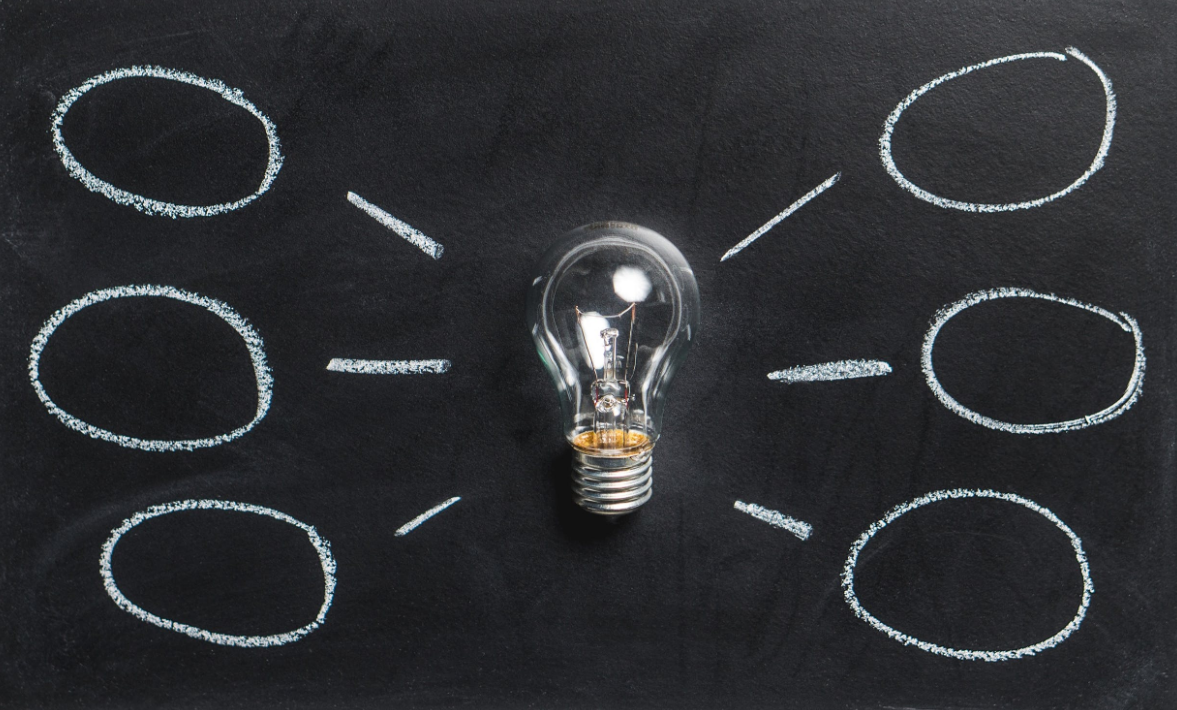 人教版  课时  6.5
谢谢同学倾听
THANK YOU FOR LISTENING
授课人：PPT818
授课时间：20XX
某某小学